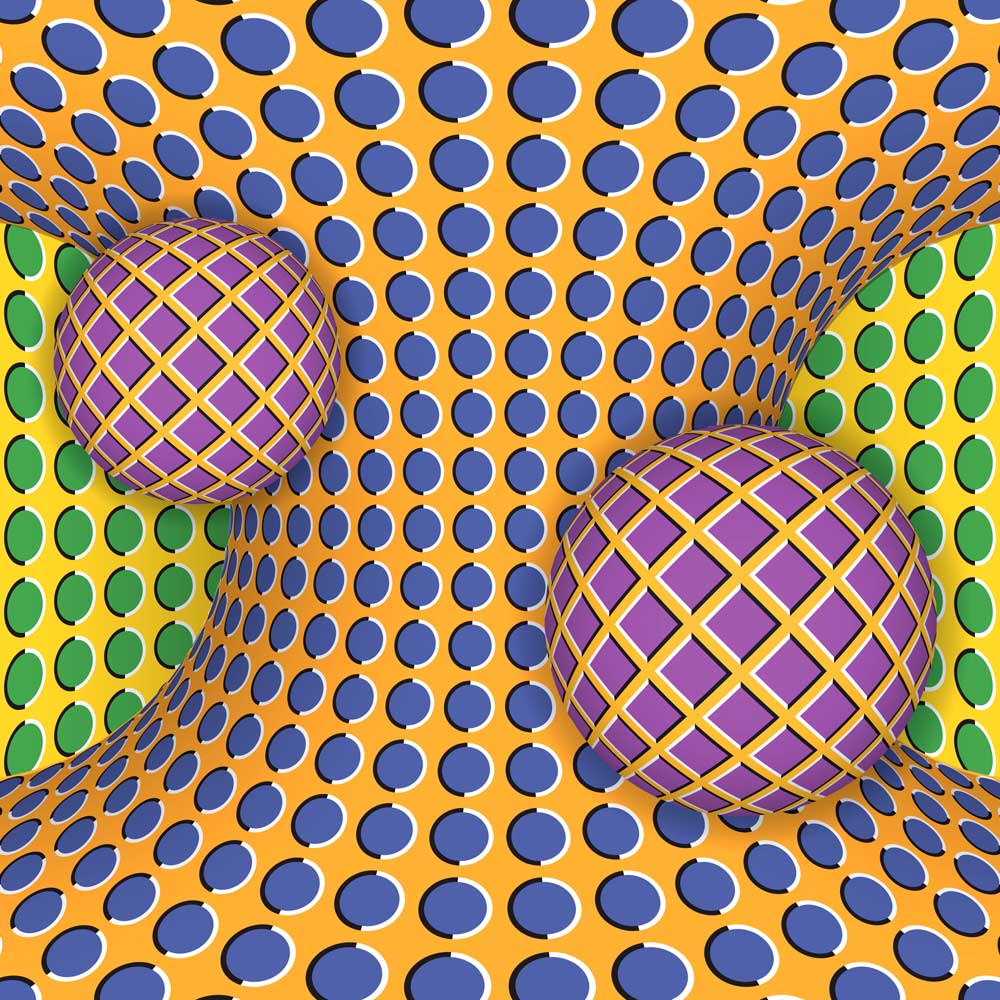 How To Bring Counseling Session Outcomes into the “Real” World: Microskills in Action
Friday, March 1711:00am - 12:00pmProgram ID #134, Room 302260-Minute Education Session, AdvancedAllen E. Ivey, Carlos P. Zalaquett		
This session will provide an introduction to attending and influencing skills followed by a description of the Empathic Relationship-Story and Strength-Goals-Restory-Action Model. A review of the model applied to the counseling session will be used to illustrate the micro-skills in action. Listening and focusing skills are used to examine clients’ issues. Clarification, genogram, confrontation, and reframing will be used to help clients resolve conflict and act more effectively. A Q&A conversation about the session will complete this program.
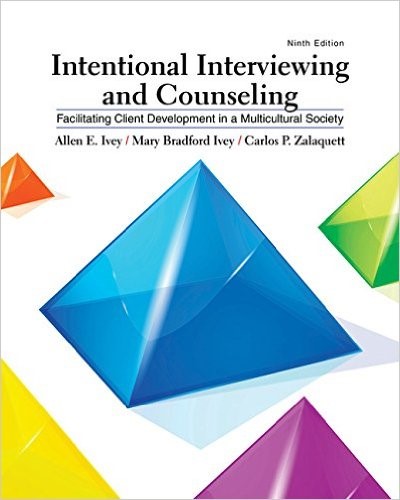 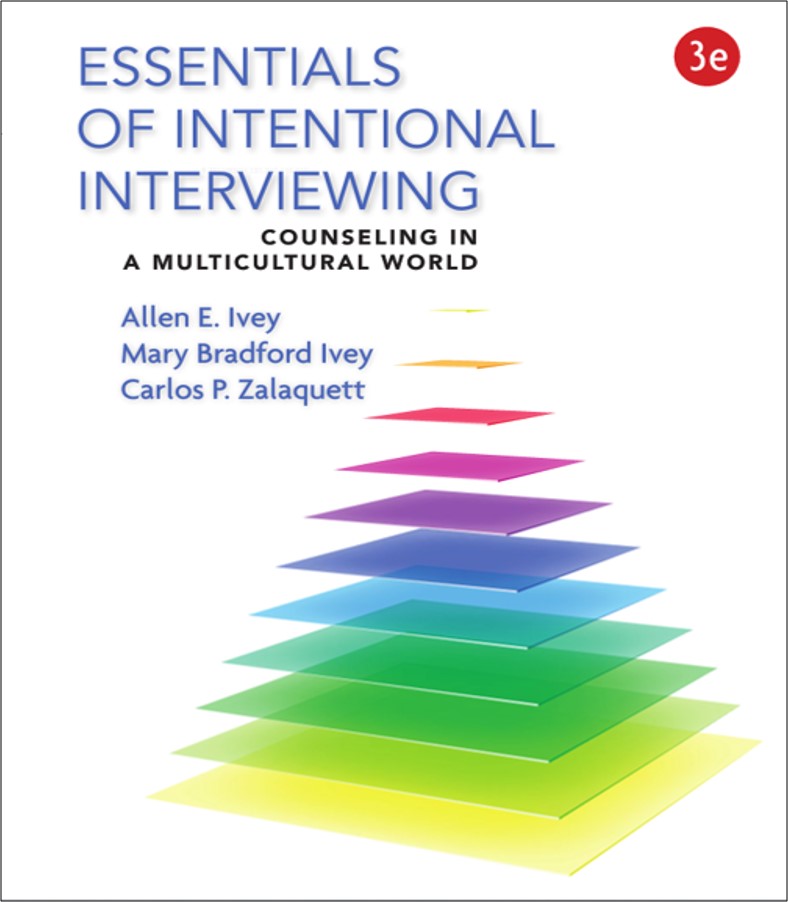 How To Bring Counseling Session Outcomes into the “Real” World: Microskills in Action
Program ID #134, Room 3022
11:00am - 12:00pm
How To Bring Counseling Session Outcomes into the “Real” World: Microskills in Action
Today’s Program
Introduction to attending and influencing skills 
Description of the Empathic Relationship-Story and Strength-Goals-Restory-Action Model. 
Demonstration of model applied to counseling: Nelida
Review of action strategies: Will you do it
Q&A
About the Presenters
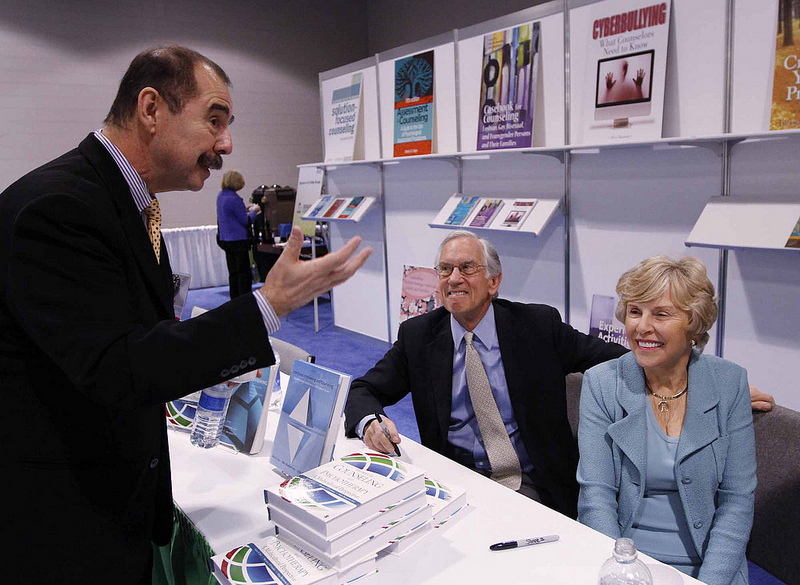 About the Model
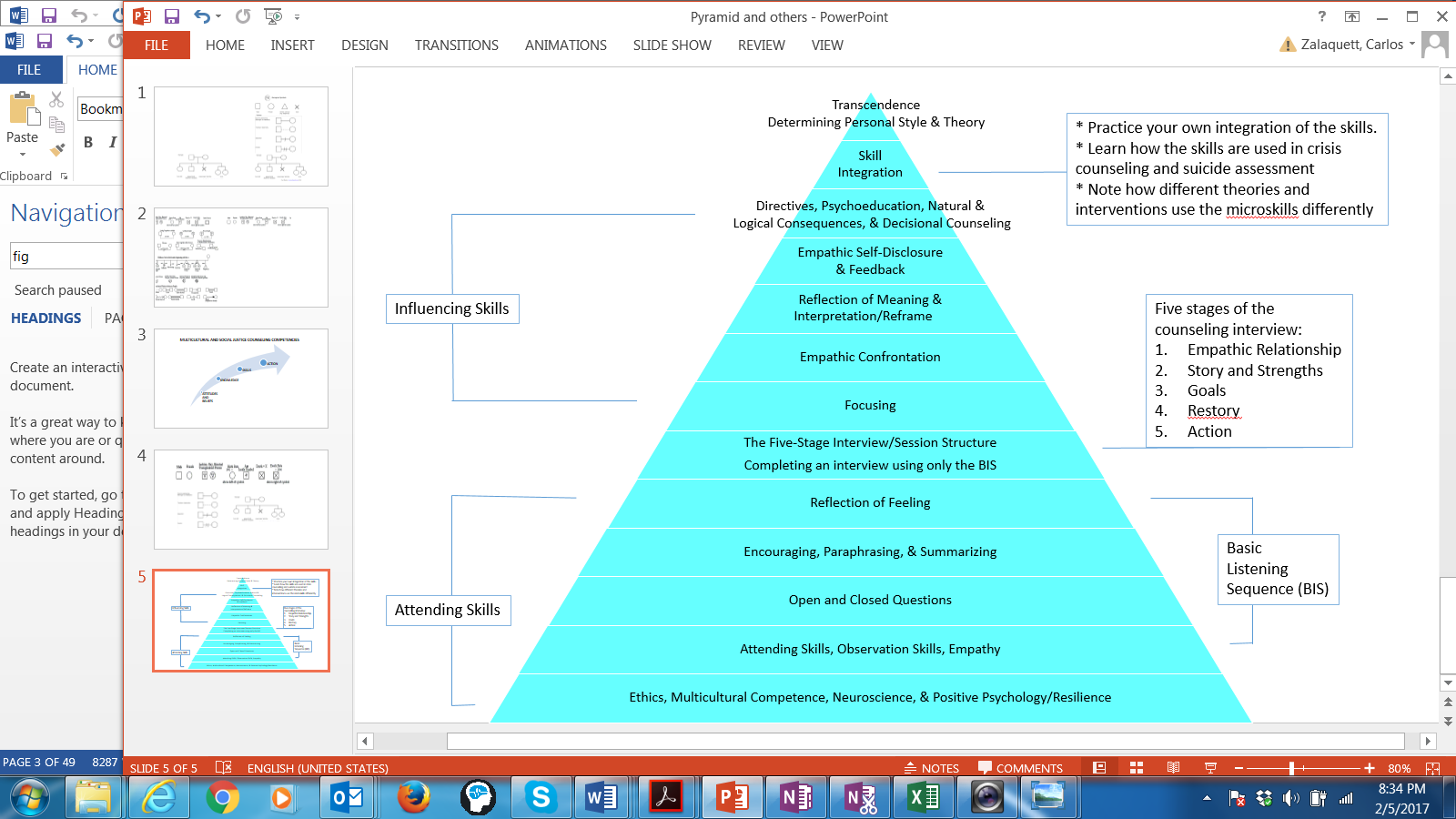 MICROSKILLS
Empathic Relationship-Story & Strength-Goals-Restory-Action Model
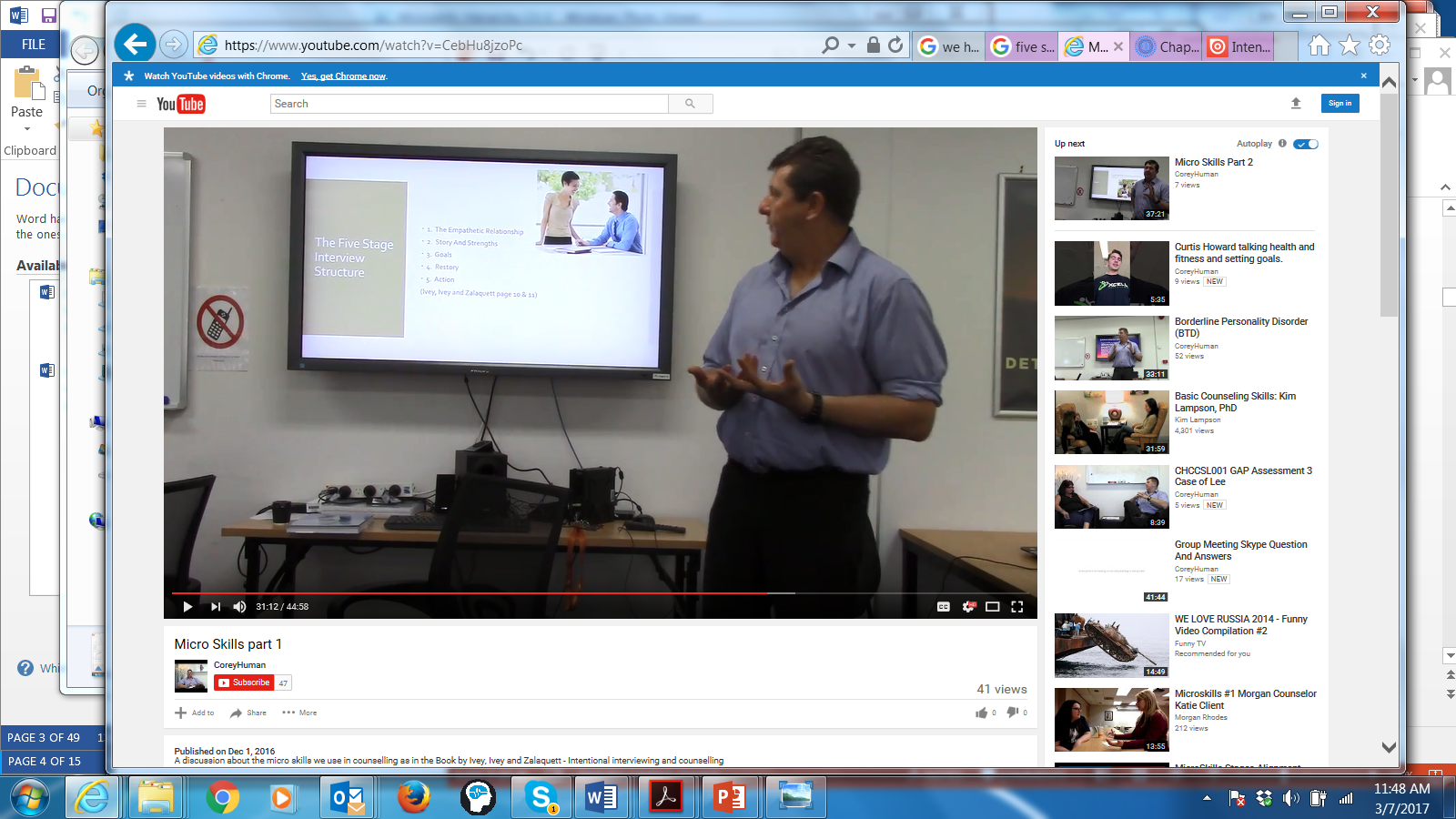 Five-Stage InterviewCircle of Interviewing
Empathic Relationship
Initiating the Session
Rapport & 
structuring
Story and Strengths
Gathering Data
Drawing out stories/issues
Action
Terminating. Generalizing
 and acting on new stories
Positive Asset Search & Wellness
Goals
Set Mutual Goals
What does the client want to happen?
Restory
Working
Exploring alternatives
Stages of Counseling/Psychotherapy
Rapport and Relationship Building 
Assessment/Problem Definition 
Goal-setting 
Initiating Interventions 
Termination
Empathic Relationship

Story and Strengths

Goals (mutual)
Restory
Action

       Ivey, A., Ivey, M. B., & Zalaquett, C.  (2010, 2011, 2014, 2015, 2018).
[Speaker Notes: Cormier, S., & Hackney, H. (1999). Counseling Strategies and Interventions, 5th Edition. 
     Hackney, H., & Cormier, S.  (2001). The Professional Counselor: A Process Guide to Helping, 4th Edition. Allyn & Bacon. 
     Michael D. Reiter (2007). Therapeutic Interviewing: Essential Skills and Contexts of Counseling, 1/e. Pearson.]
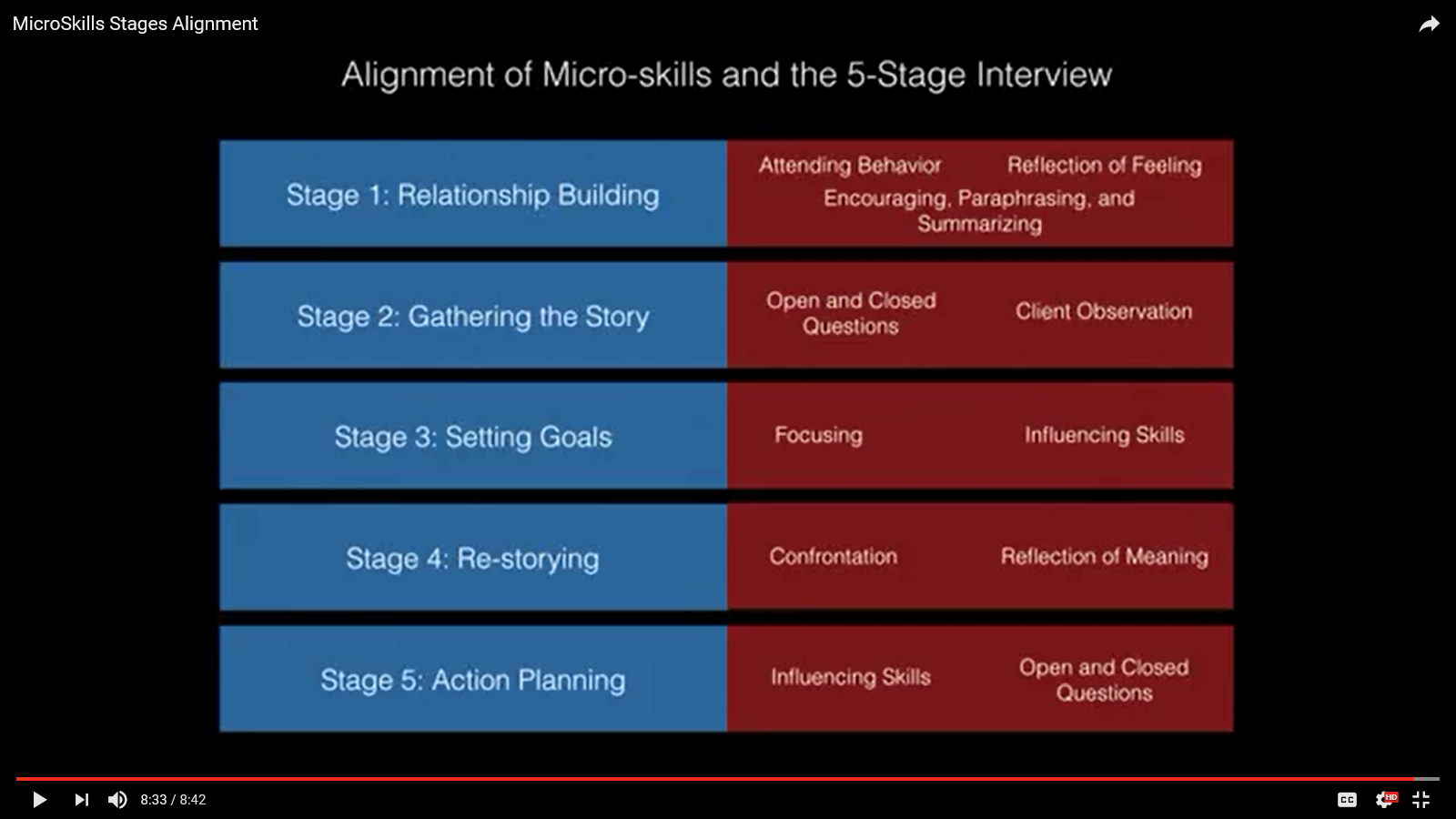 It takes a community to raise a child
There is danger in our
traditional autonomous self

   Self-in-relation
   Being-in-relation
   Person-in-community
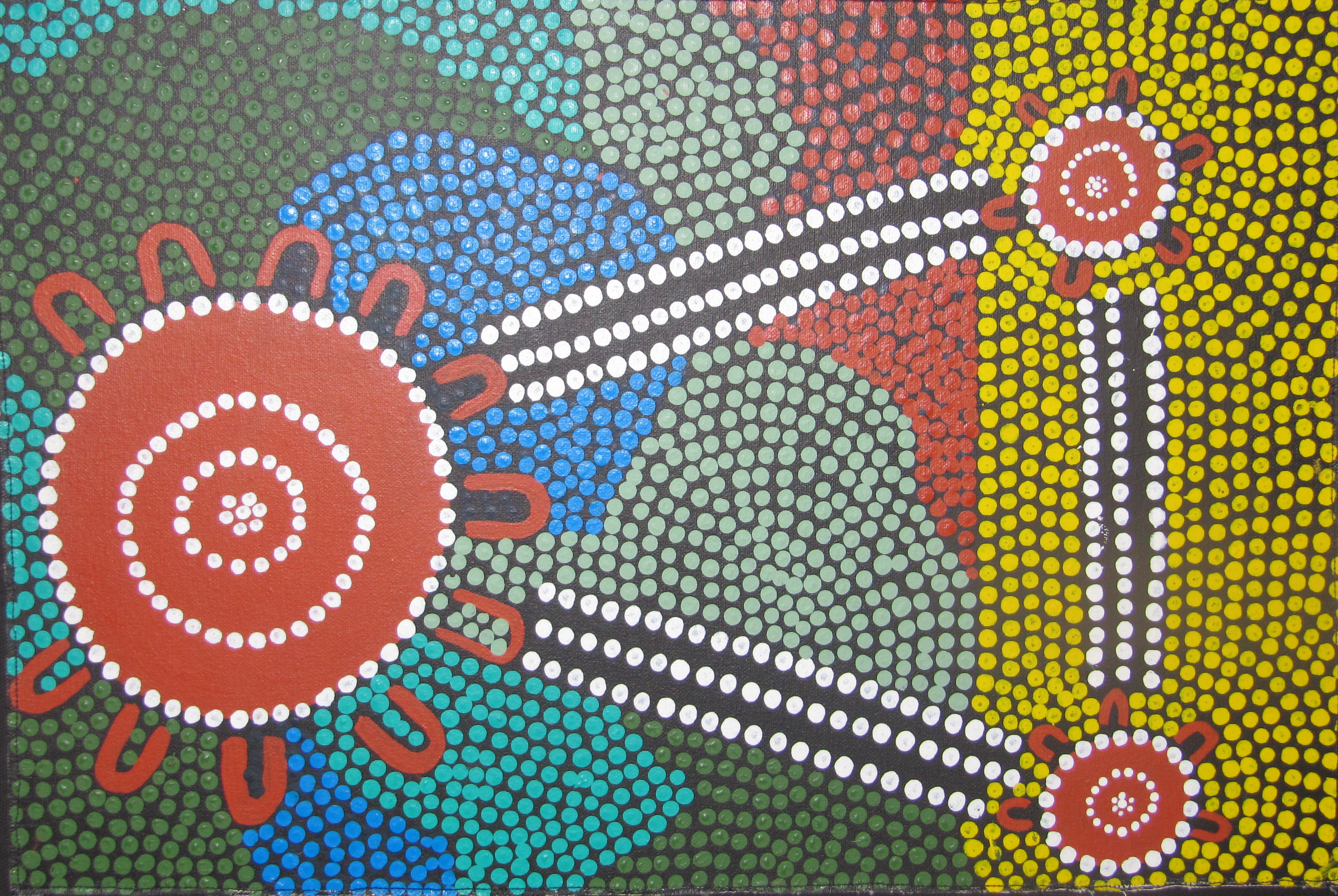 Community Genogram: The Person in Community
Individualistic counseling often fails to see individual in social context
Client generates a picture of their community in their own style.
Draw out stories, but focus on positives 
Positives help client CENTER their being.
Keep 0n display during session
Grandparent’s home, high school, church, Mom’s home, local park
A Demonstration of the Community Genogram
Nelida’s background
Nely’s issue in USF class
 Draw out stories on each dimension.
Focus on positives
Body Anchoring-Locating positive strengths in the body
May use later to explore issues and concerns
Body Anchoring Handout
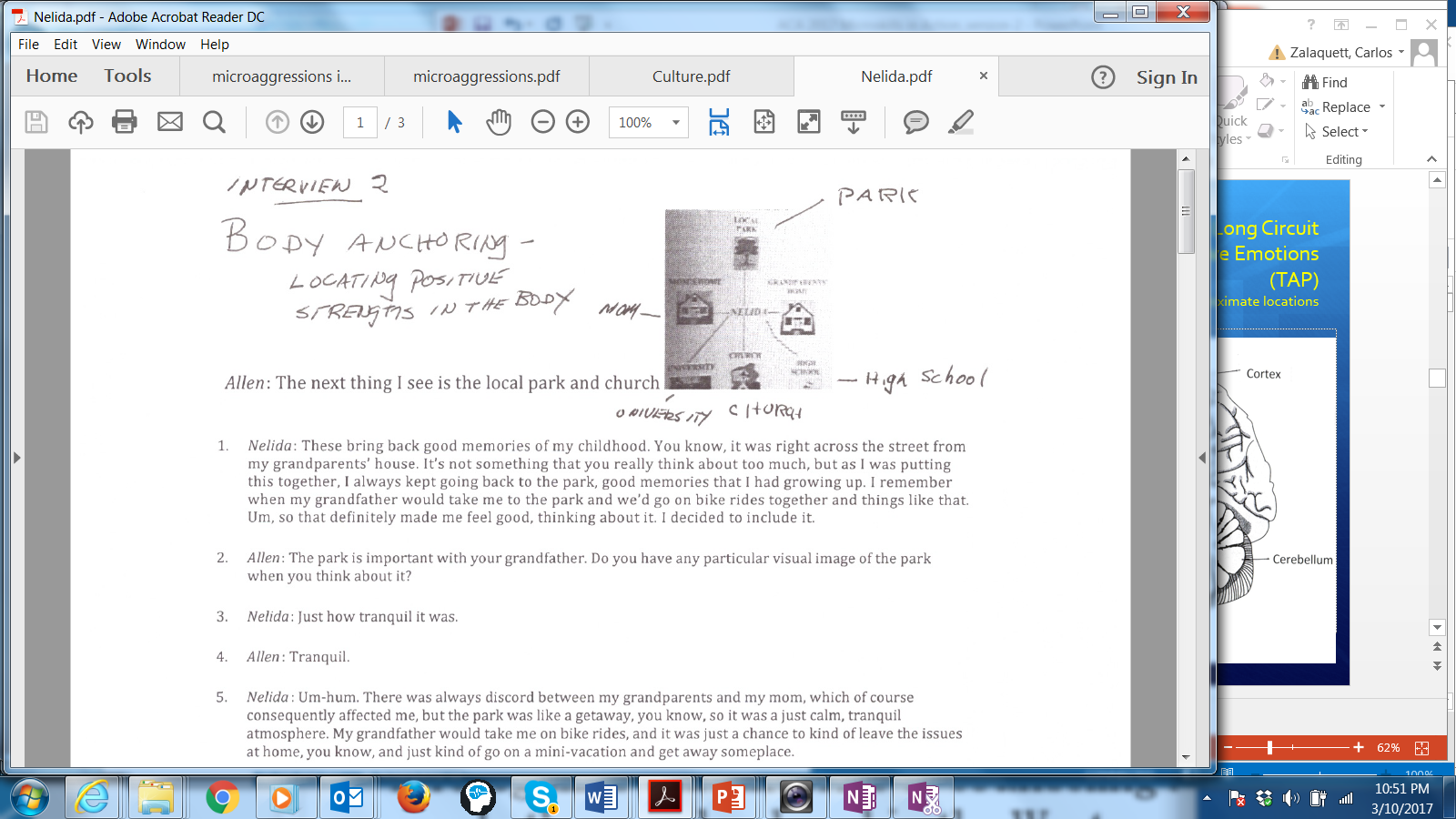 Thalamus
  relay & attention
Anterior Cingulate
  blood pressure,
  decisions, empathy
Prefrontal cortex
  executive,
  positive emotions
(TAP, long circuit)

Hippocampus
  memory
Nucleus accumbens
  pleasure center
  Dopamine
  
Positive emotions 
  primarily
  in left frontal cortex
Cognitive Long Circuit Positive Emotions(TAP)Approximate locations
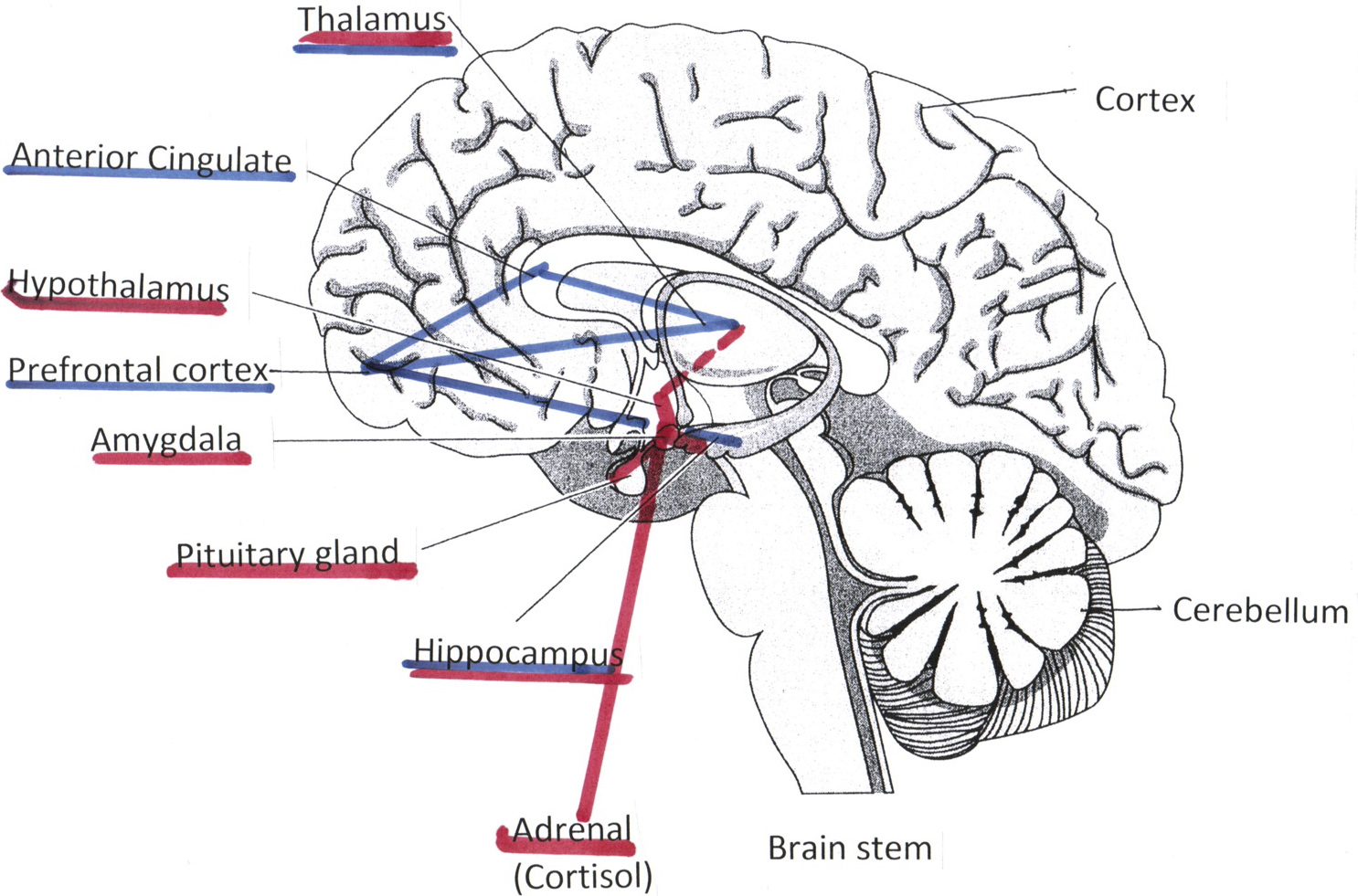 Please follow the handout
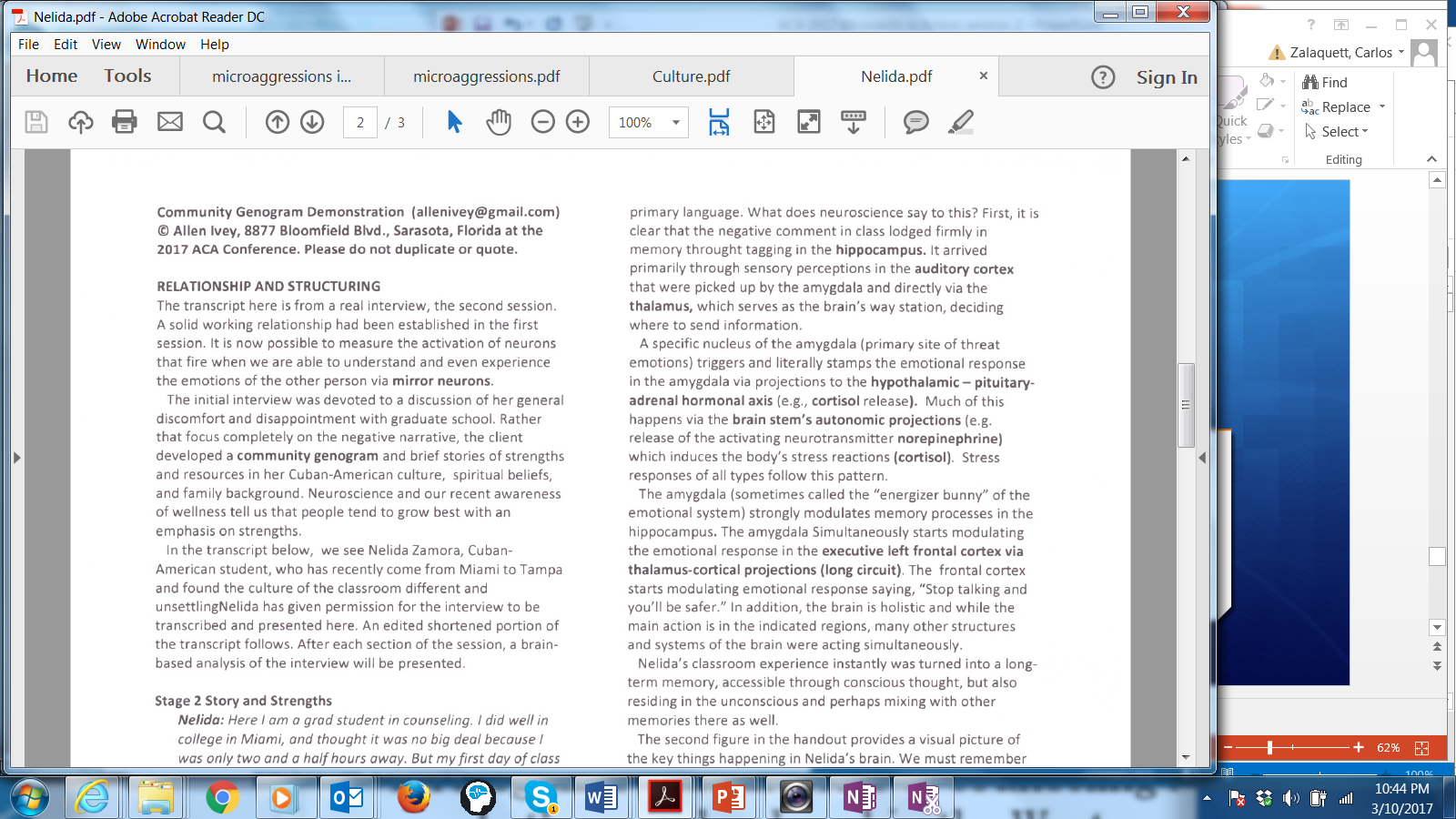 Stage 1. EMPATHIC RELATIONSHIP
Stage 2. STORY AND STRENGTHS
Video: Nelida Sensorimotor Body Anchoring
Allen interprets and reframes strengths
Positive family story—note importance of culture and context
Positive story from nature
Used for body anchoring
Aim for several anchors with clients
Anchoring the Positive Strength in the Body
Focus on one positive story in the community genogram
Select a positive image associated with that story
Here and now: “What are you seeing? Hearing? Feeling?”
Locate area in body where the feeling occurs.
Anchor in the body as a resource
Family and Community Genograms
Complementary systems
But, some clients want to avoid family issues
Most clients show family of origin in the  community genogram
Community genogram emphasizes strengths
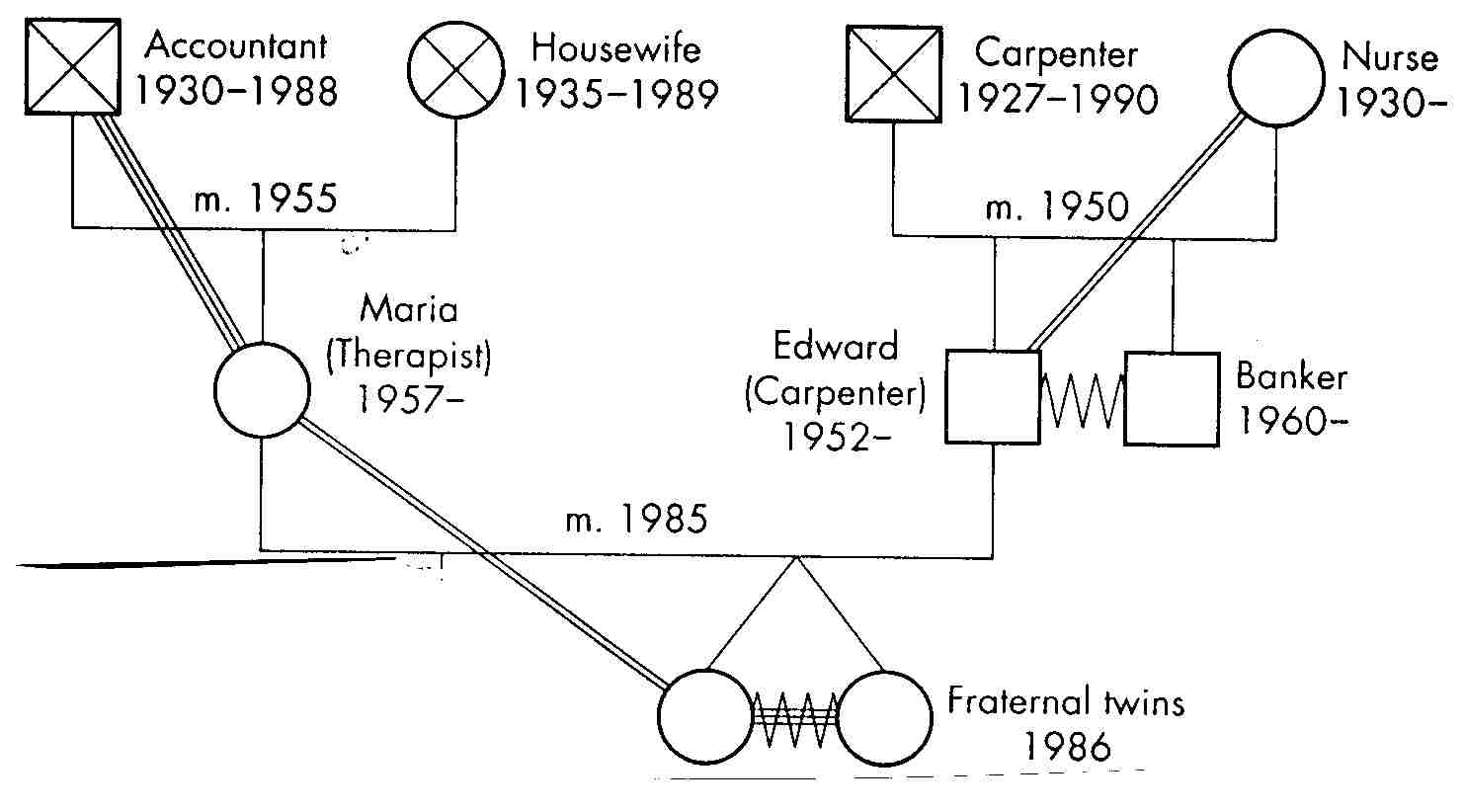 Stage 3.GOAL SETTING
Stage 4.RESTORY
Stage 4.RESTORY
Go to Fuerza and How will you work with this

Generate four alternatives—educate, ignore, tell off (no), and I statement. 
Share with family

Explain about Freire and psych as liberation
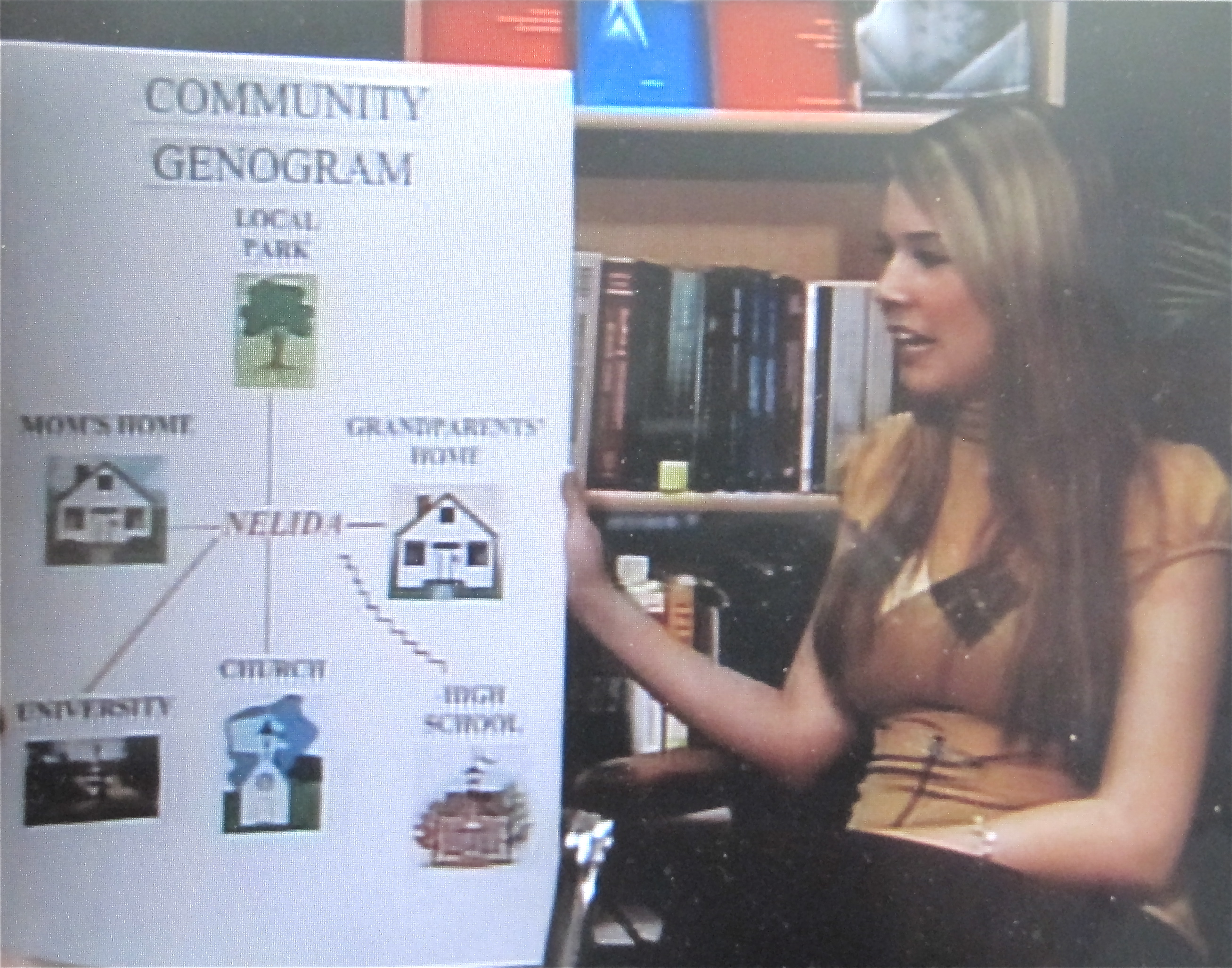 Helping Nely use the new reframing of the story
Different Areas of Frontal Lobe Activated
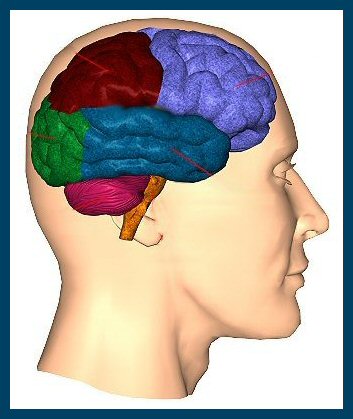 Background feelings
[primarily sensorimotor]

Attention to feelings
[concrete]

Reflective awareness 
[formal & dialectic/systemic]
3
2
1
Richard D. Lane, M.D., Ph.D., Presented here by permission
Stage 5.ACTION
Stage 5.ACTION
Review of strategies for action
What are you going to do tomorrow
Counseling and Therapeutic Implications
Counseling and Therapeutic Implications
Normalize, normalize, normalize.
Establish relationship representing solid attachment.
Have multiple treatment interventions available.
Don’t call client “resistant” to change.
Co-generate treatment alternatives that are personally meaningful and comprehensible to that client.
Counseling and Therapeutic Implications
The actions and thoughts of the therapist affect how the client thinks about and discusses issues in the interview.  	You cannot not affect the client’s world.
Join the client where he or she “is.”
Individuals cannot grow and progress unless a solid developmental foundation has been established.
Q & A
allenivey@gmail.com
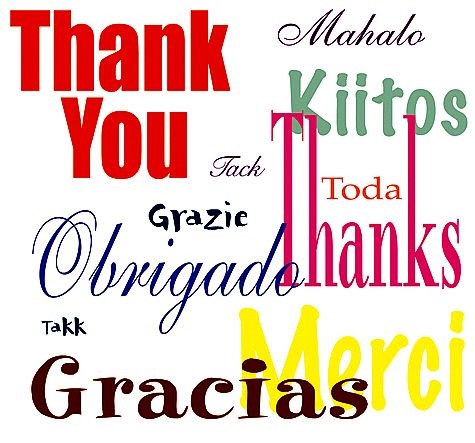 cpz1@psu.edu